Этюды овощей и фруктов в технике гризайль
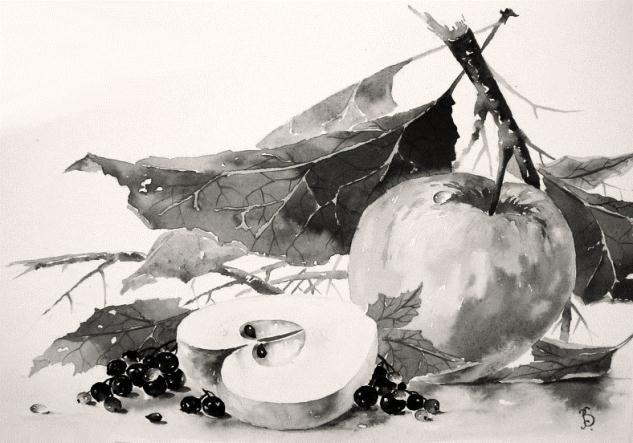